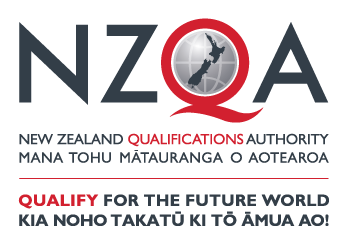 Quality Assurance in the Future World
Grant Klinkum, Deputy Chief Executive Quality Assurance
November 2016
The New Zealand education landscape
Population		4.6 million
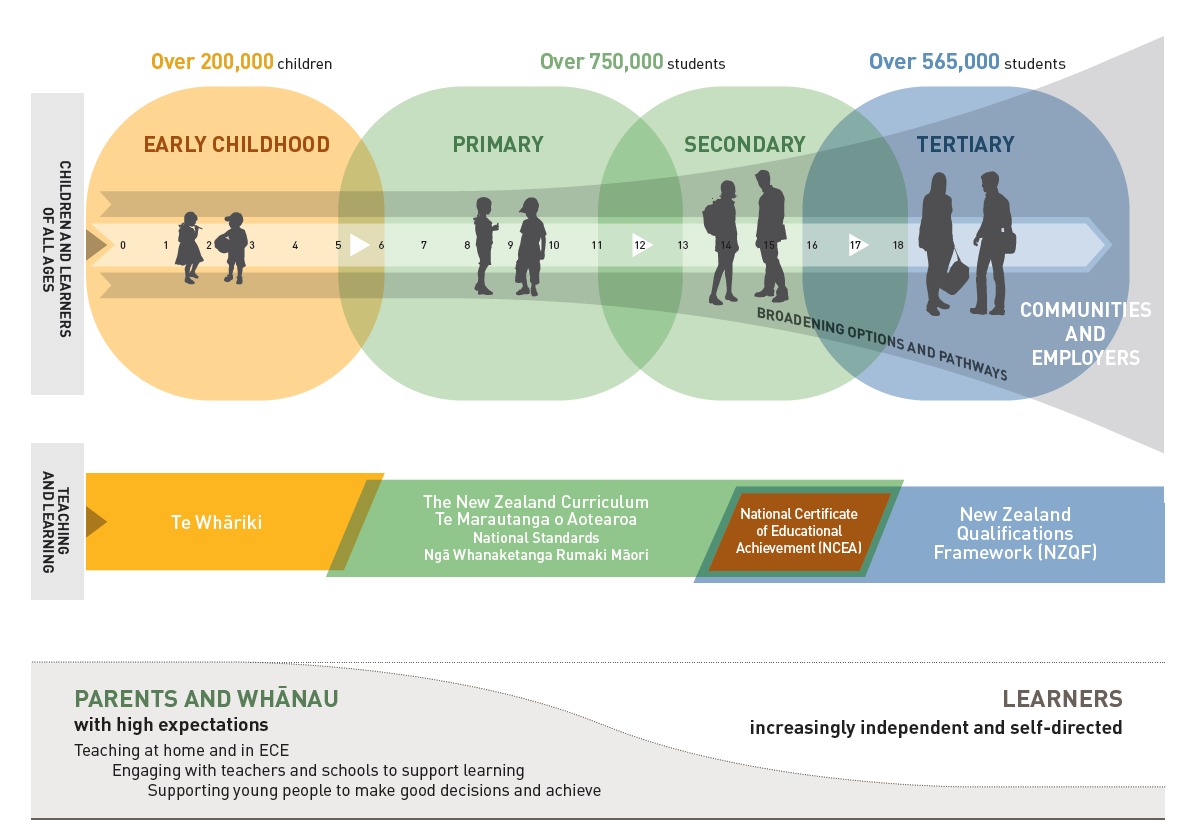 8 Universities
16 Institutes of Technology and Polytechnics
3 Wānanga
12 Industry Training Organisations
499 Private Training Establishments
2,500 Schools
NZQA’s role
Manages the New Zealand Qualifications Framework

Administers the senior secondary school assessment system

Sets the rules for quality assurance in the higher education sector

Improves the international recognition of New Zealand qualifications
NZQF provides transparency
The essence of the NZQF
Qualifications are ‘fit-for-purpose’

Meet the needs of industry, employers, society and  the economy

  Collaboration in the development of qualifications

Quality assurance processes ensure this
Transparency and trust
Transparency
The NZQF is based on learning outcomes
Robust processes for qualification development
Quality assurance of education providers
All information is publicly available
Transparency and trust
Trust engendered through:
Transparency of regulation, information and process
Clear outcomes of qualifications
Moderation of assessment
Consistency reviews
Sanctions for poor provision
The main building blocks
Front end quality assurance
Maintaining quality
Self-assessment
Periodic external evaluation and review
Active risk management
Balancing control and empowerment
High trust model

Flexible and robust regulatory system

Self-assessment encourages innovation and responsiveness

The balance is challenging to strike
Responsiveness to new challenges
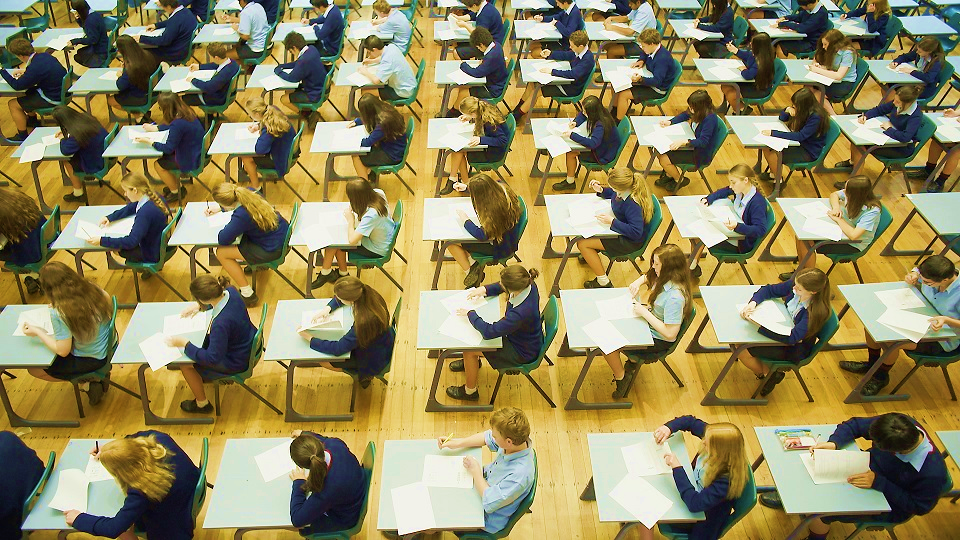 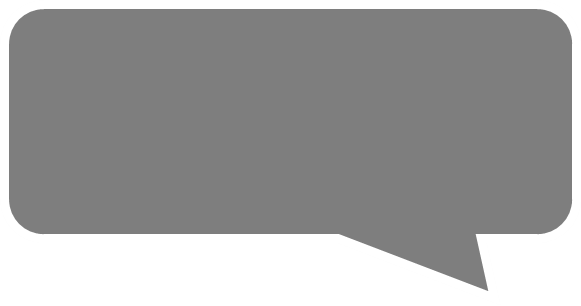 Digital ASSESSMENT
“We are currently preparing student’s for jobs that don’t yet exist, using technologies that haven’t been invented, in order to solve problems we don’t even know are problems yet,” Richard Riley
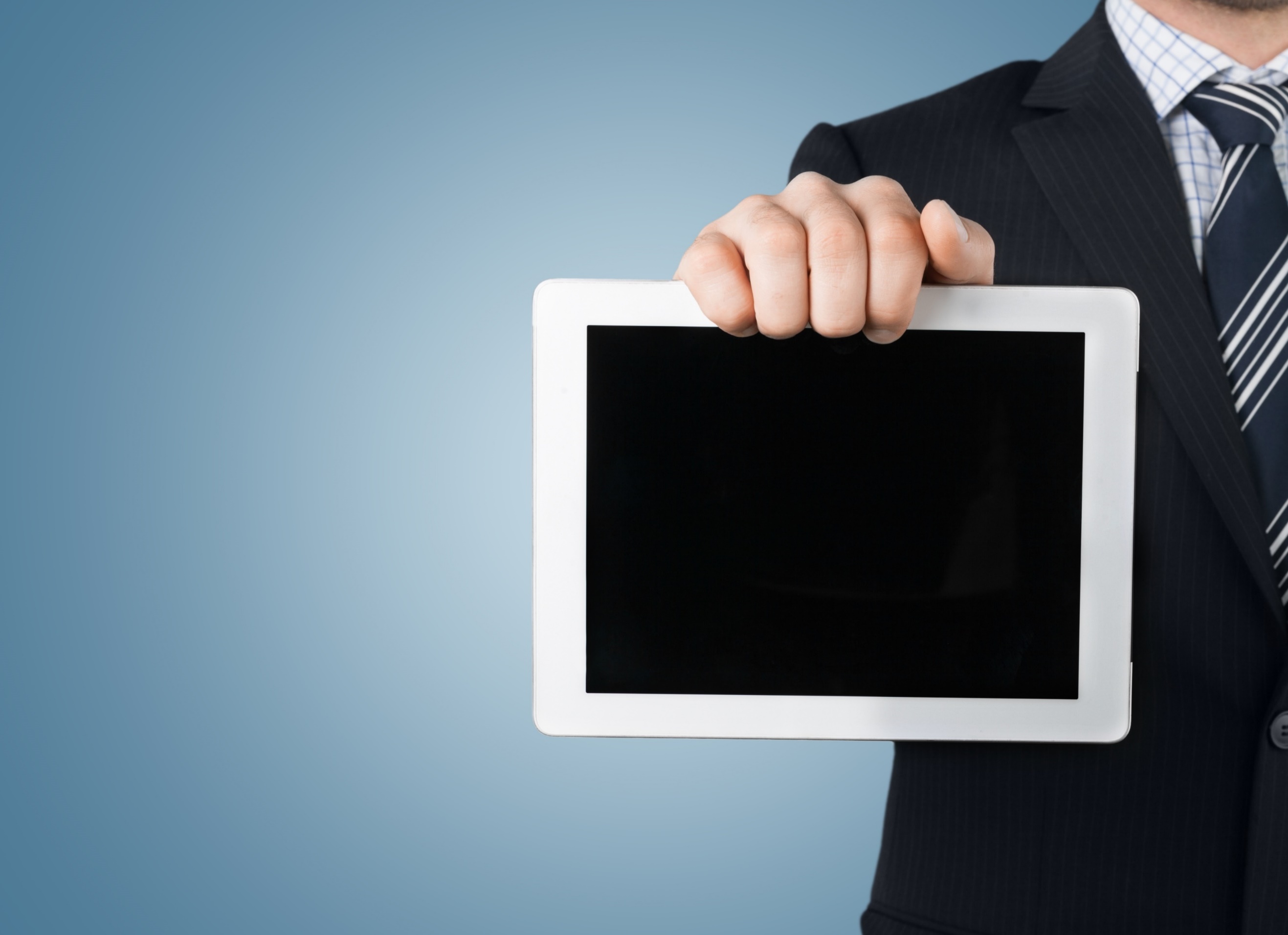 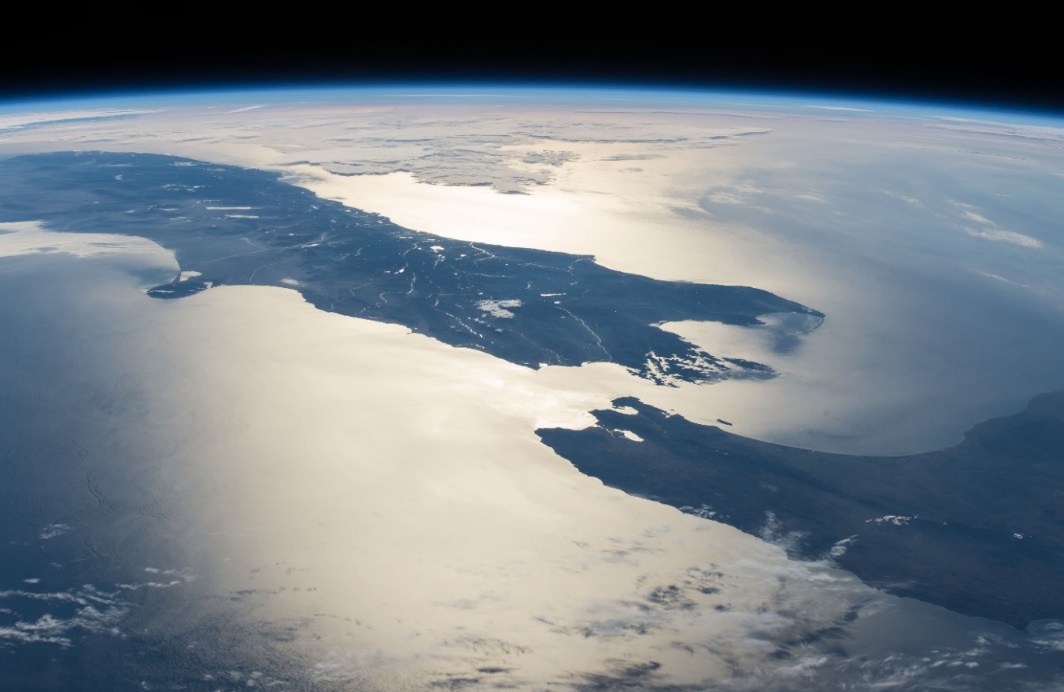 QUALIFY FOR THE FUTURE WORLD
Questions?